সবাইকে
স্বাগত
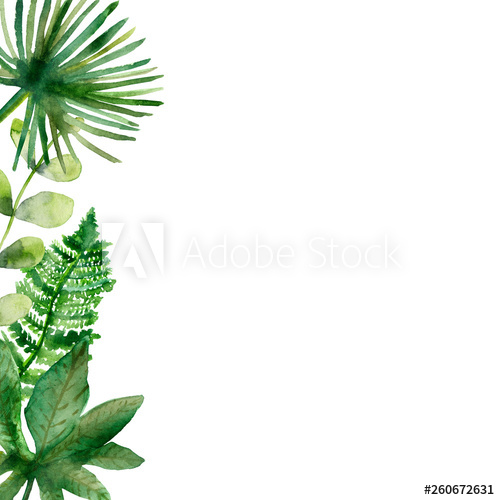 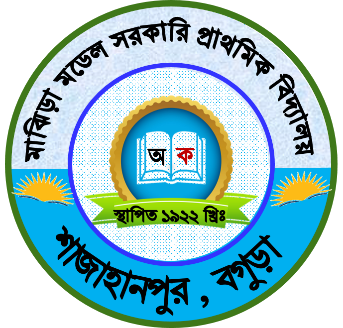 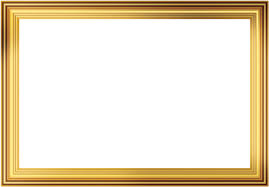 মোছাঃ হোসনে আরা
সহকারী শিক্ষক 
মাঝিড়া মডেল সরকারি প্রাথমিক বিদ্যালয়  শাজাহানপুর, বগুড়া
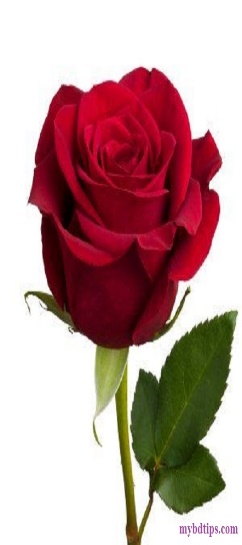 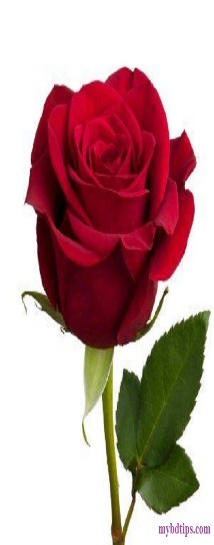 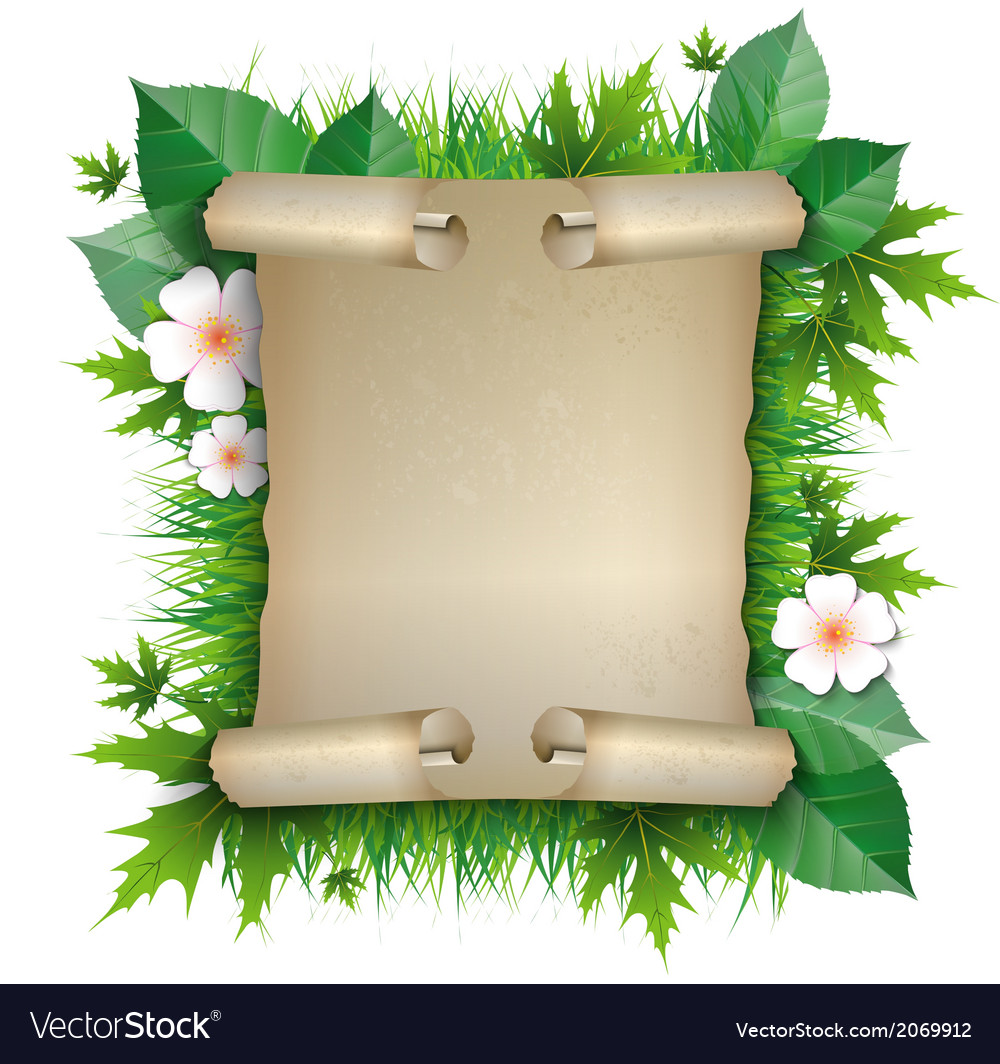 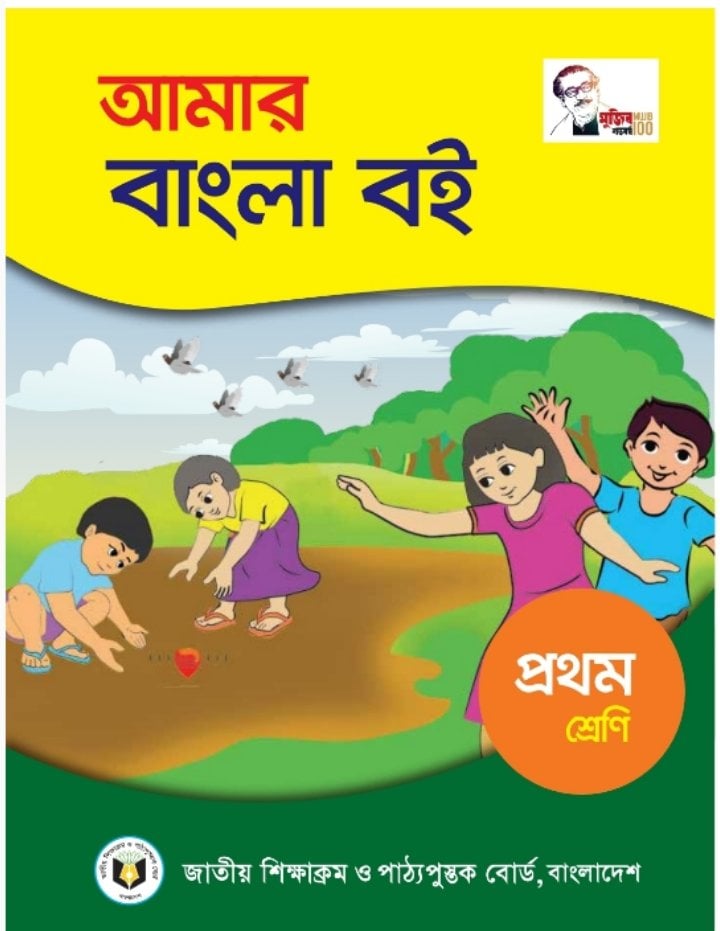 বিষয়: বাংলা 
শ্রেণি : ১ম
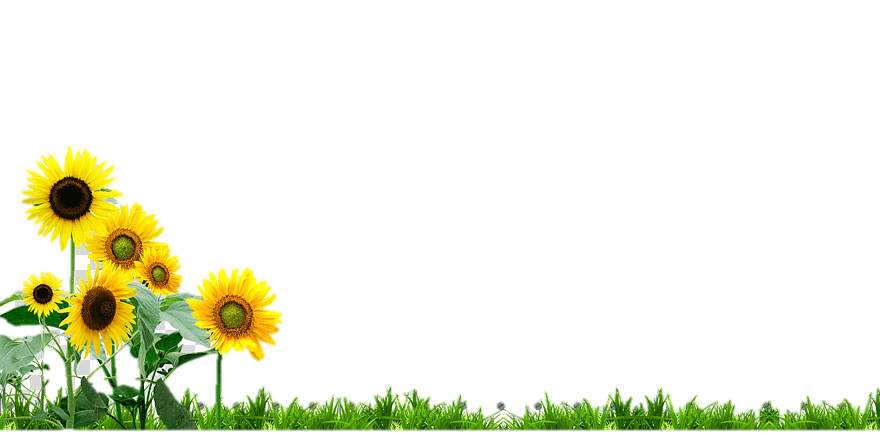 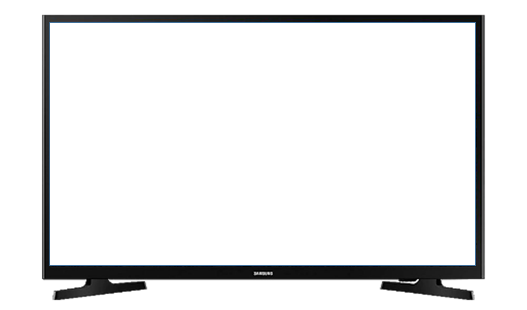 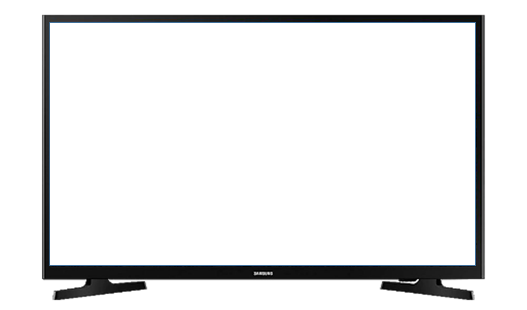 চলো,আমরা একটা  ভিডিও দেখি।
https://www.youtube.com/watch?v=Jg5vk8JtaHI&list=RDJg5vk8JtaHI&start_radio=1
ভিডিও দেখে কী বুঝলে?
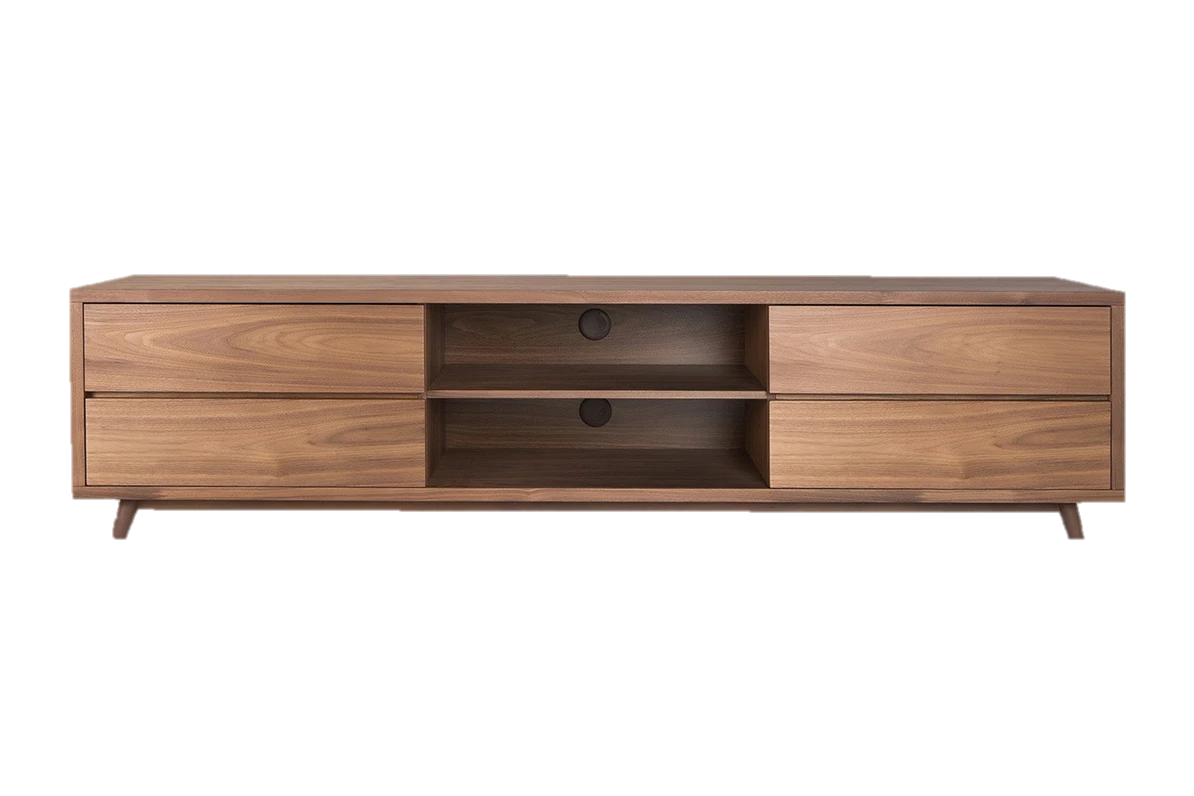 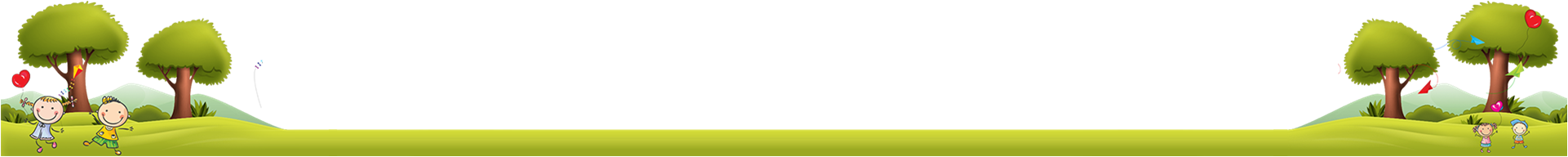 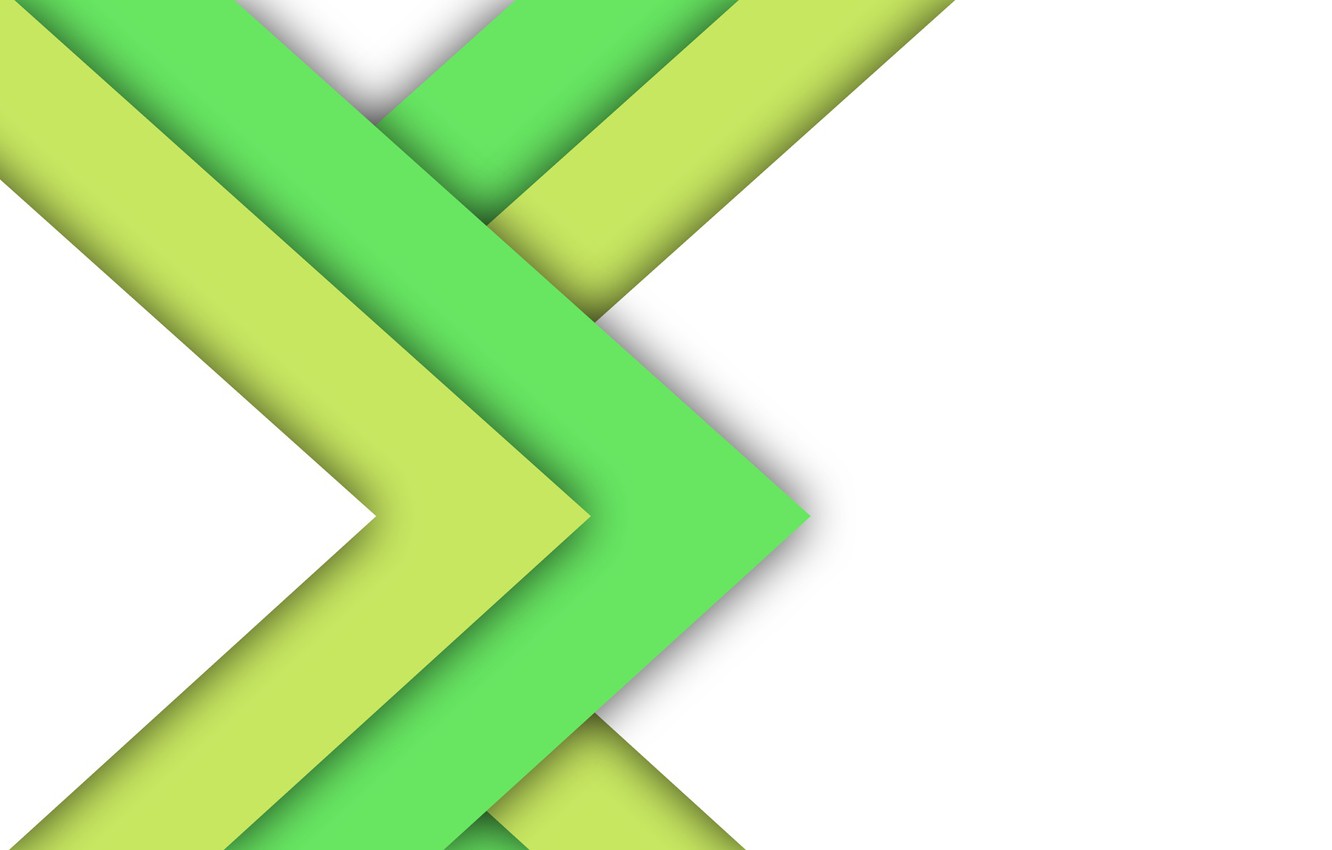 পাঠ ঘোষনা
ব্যঞ্জনবর্ণ
পাঠ্যংশঃ  প, ফ, ব, ভ, ম
শিখনফল
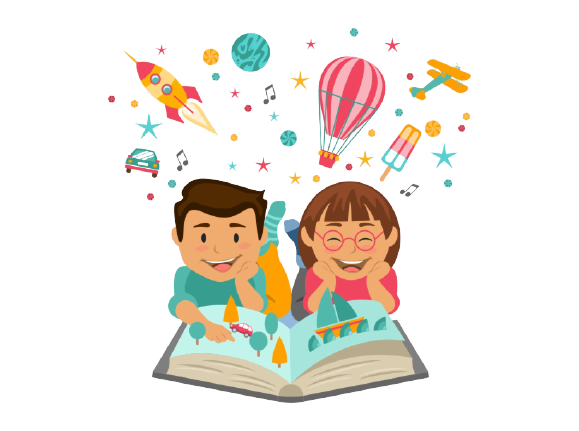 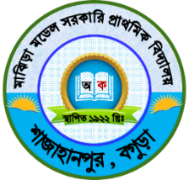 1.1.3  বাক্য ও শব্দে ব্যবহৃত বাংলা বর্ণমালার ধ্বনি মনোযোগসহকারে 
         শুনবে ও মনে রাখবে।    
১.২.১ কারচিহ্নহীন শব্দ মনোযোগসহকারে শুনবে ও মনে রাখবে।  
১.২.২ কারচিহ্নযুক্ত শব্দ মনোযোগসহকারে শুনবে ও মনে রাখবে। 
২.২.৩ কারচিহ্নহীন ও কারচিহ্নযুক্ত শব্দ দিয়ে তৈরি বাক্য শুনবে। 
১.৩.১ নির্দেশনা ও অনুরোধ শুনে পালন করবে।
বলা
১.১.১  বাক্য ও শব্দে ব্যবহৃত বাংলা বর্ণমালার ধ্বনি স্পষ্ট ও শুদ্ধভাবে বলতে পারবে।  
১.২.১ কারচিহ্নহীন শব্দ স্পষ্টভাবে বলতে পারবে। 
১.২.২ কারচিহ্নযুক্ত শব্দ স্পষ্ট ভাবে বলতে পারবে। 
১.৩.১ অনুরোধ করতে পারবে।
বলা
পড়া
১.১.১  বাংলা বর্ণমালা স্পষ্ট ও শুদ্ধ উচ্চারণে পড়তে পারবে।
শুনি ও বলি
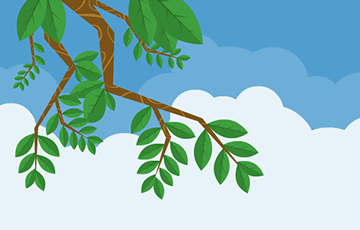 পাতা নড়ে
শুনি ও বলি
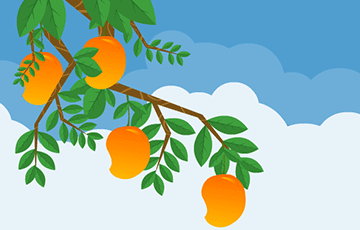 ফল পড়ে
শুনি ও বলি
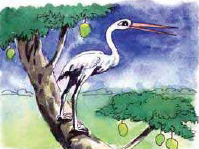 বগ গাছে
শুনি ও বলি
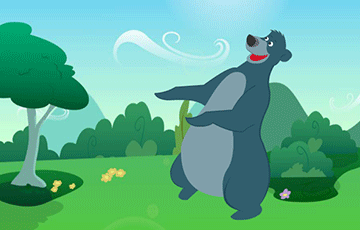 ভালুক নাচে
শুনি ও বলি
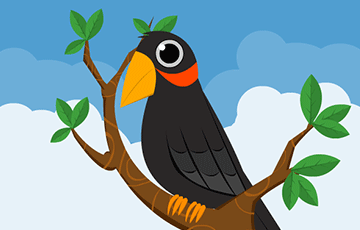 মগ ডালে ময়না দোলে
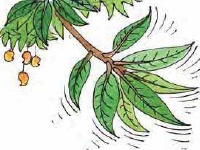 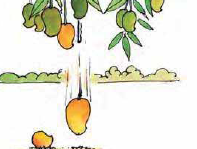 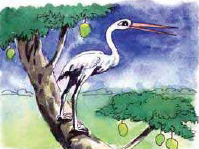 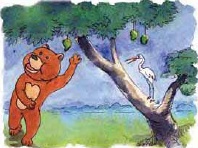 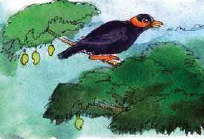 মগ ডালে ময়না দোলে
বক গাছে
পাতা নড়ে
ফল পড়ে
ভালুক নাচে
ময়না
পাতা
ফল
বক
ভালুক
প
ফ
ব
ভ
ম
বলি
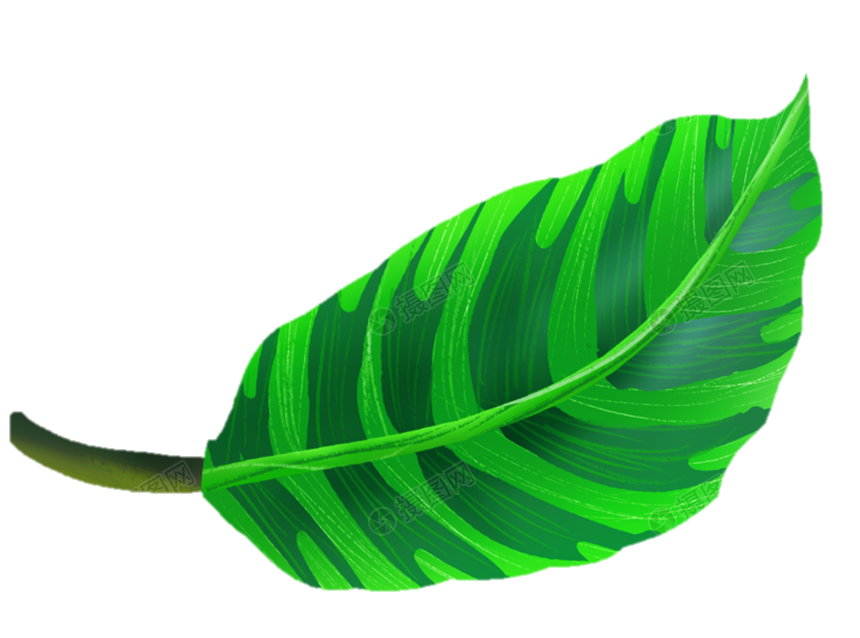 পাতা
প
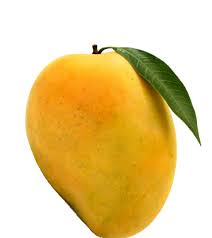 ফল
ফ
বলি
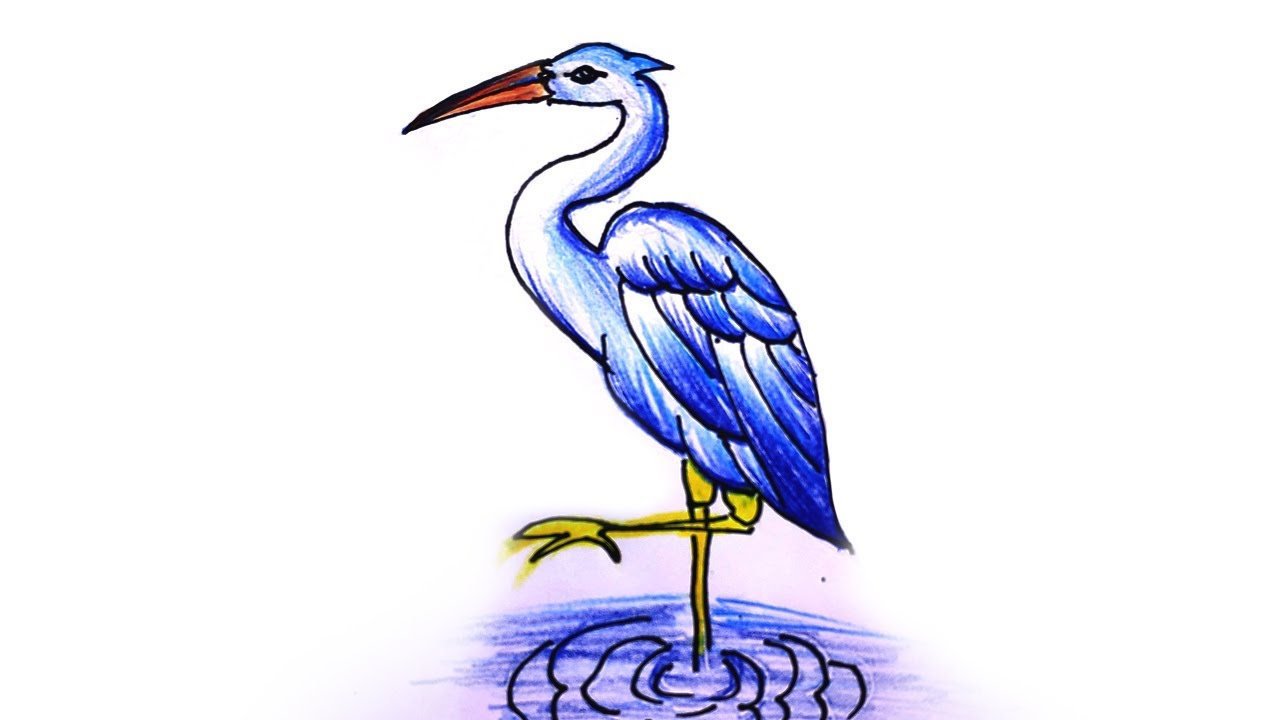 ব
বক
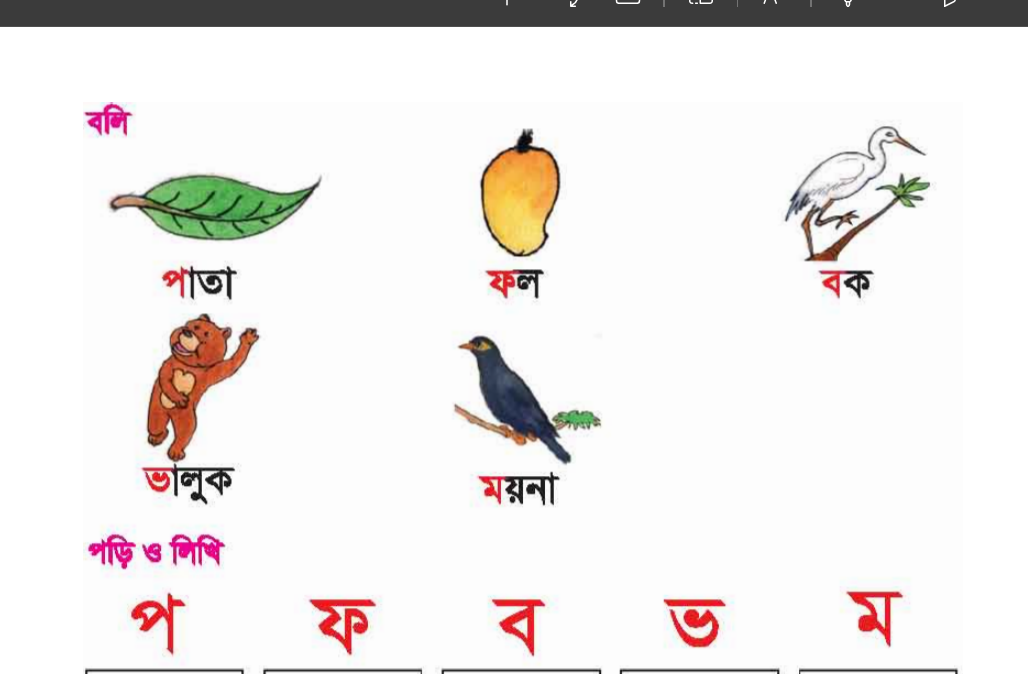 ভালুক
ভ
বলি
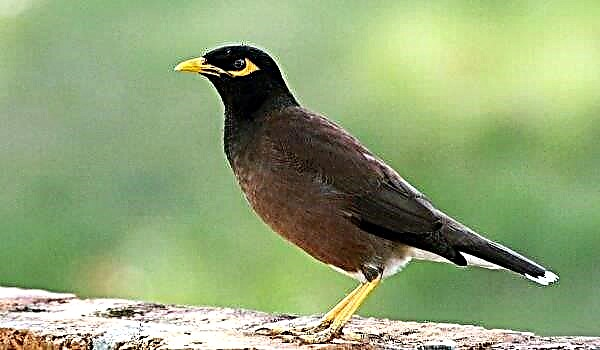 ম
ময়না
শুনি ও বলি
প  ফ  ব  ভ  ম
দলীয় কাজ
বর্ণগুলো সাজাও ( প্রত্যেক দলে বর্ণকার্ড সরাবরাহ করা হবে )
ফ
প
ব
ভ
ম
ছবি দেখে বলি
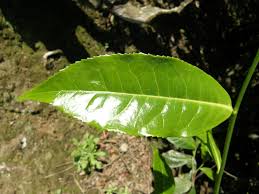 প
পাতা
ছবি দেখে বলি
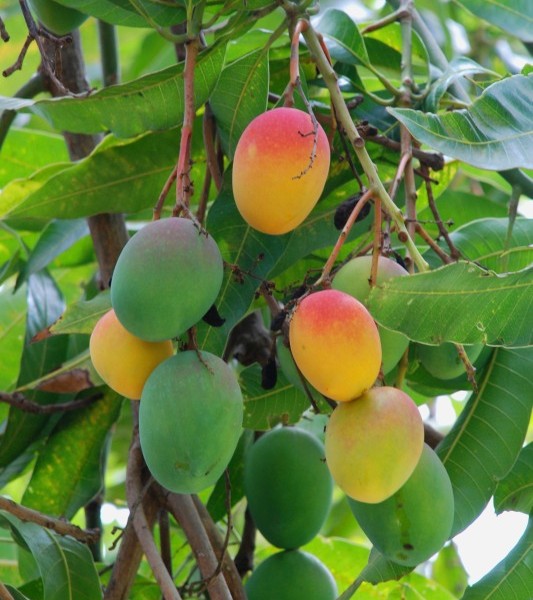 ফ
ফল
ছবি দেখে বলি
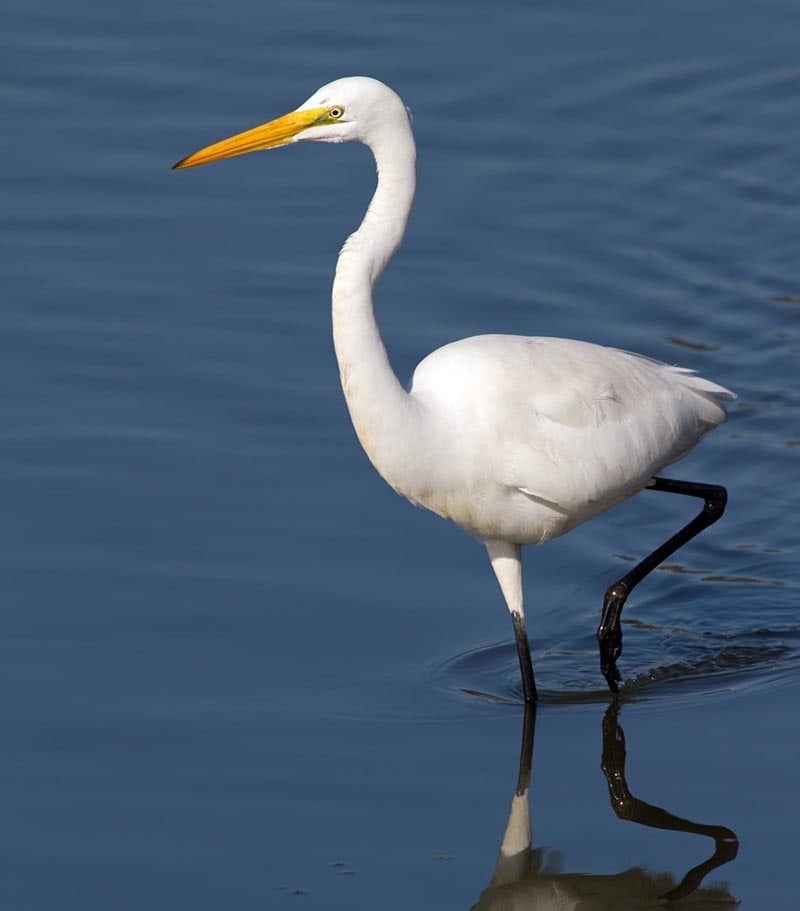 ব
বক
ছবি দেখে বলি
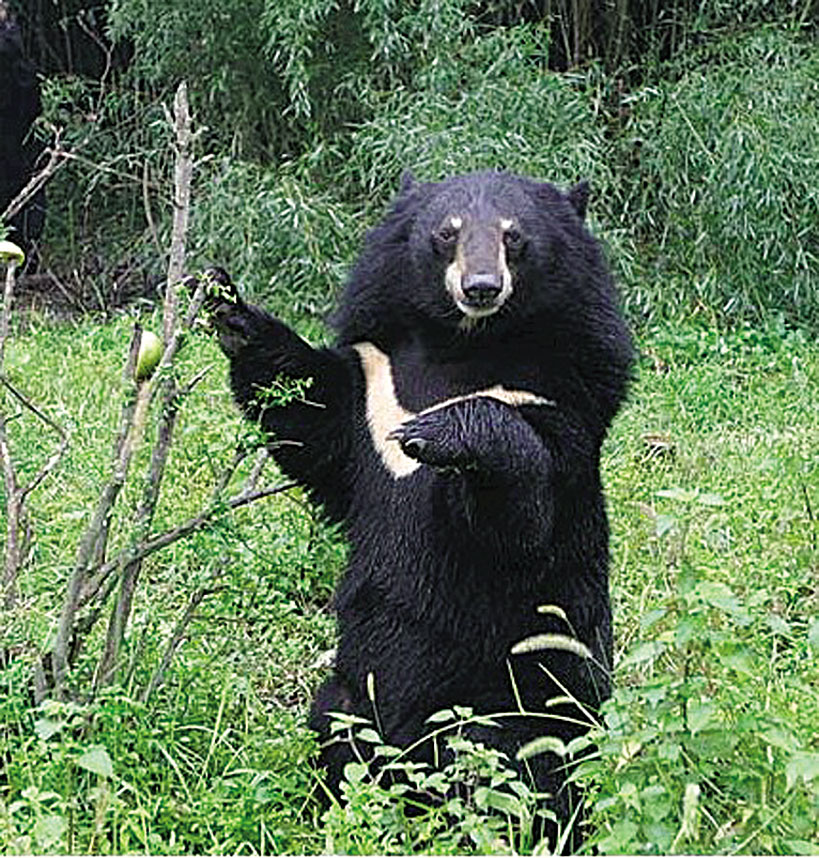 ভ
ভালুক
ছবি দেখে বলি
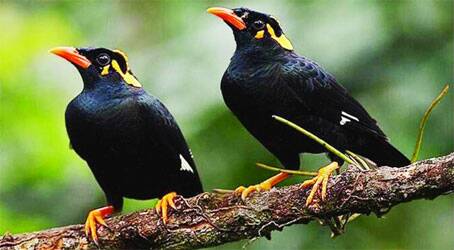 ম
ময়না
একক কাজ
কার্ডগুলো দেখে পড়
প
ফ
ম
ভ
ব
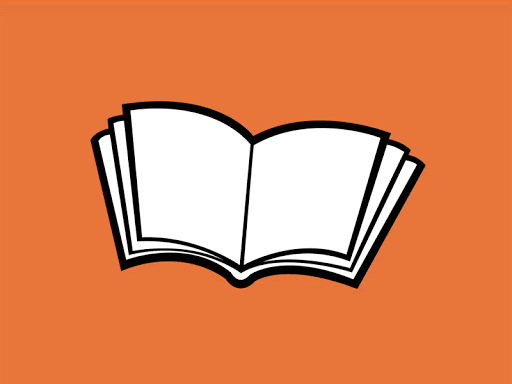 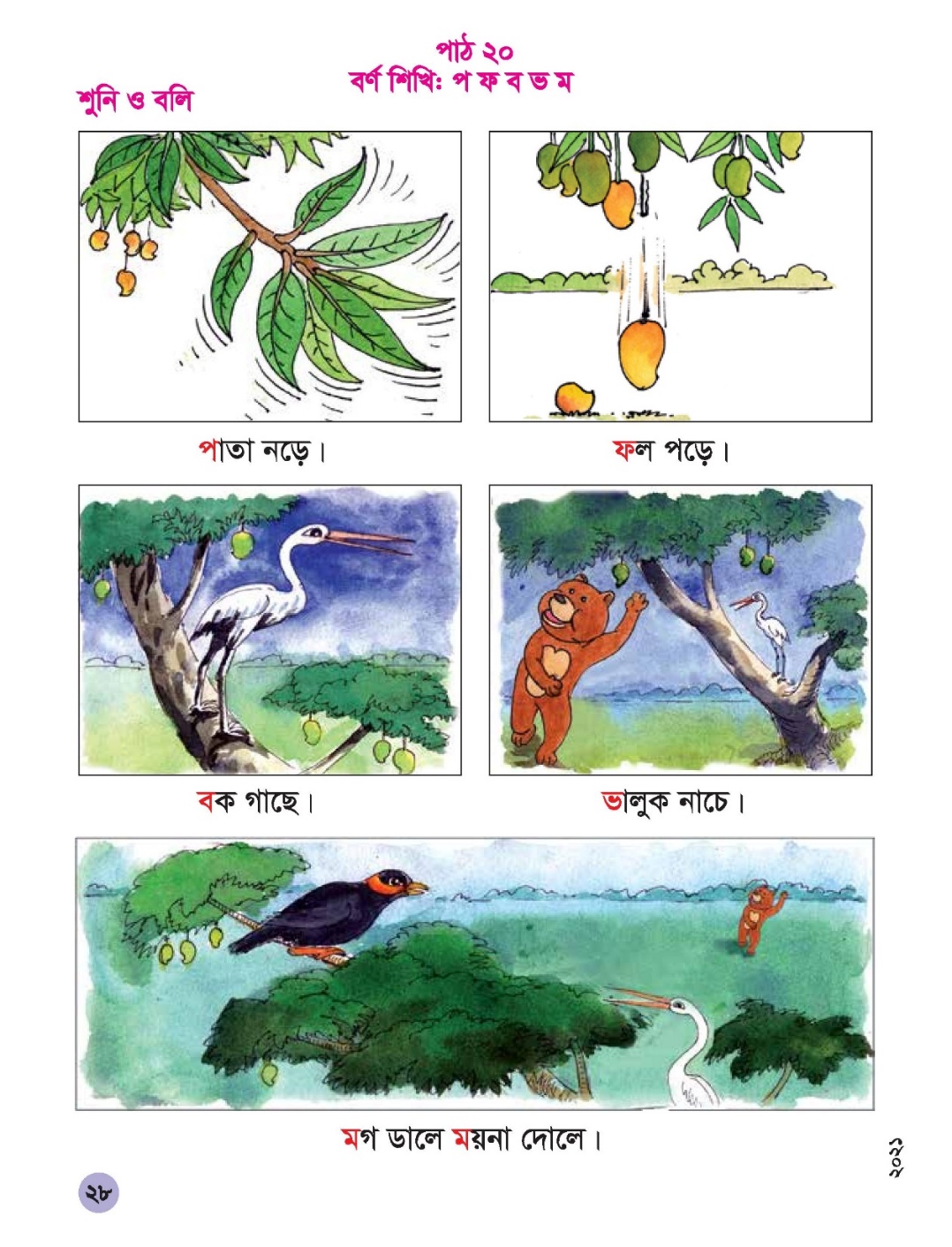 শিক্ষার্থীদের সরব পাঠ ও
প্রমিত উচ্চারন অনুশীলন
মূল্যায়ন
ছবি দেখে বাক্যগুলো বল
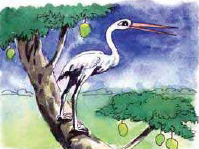 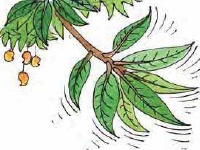 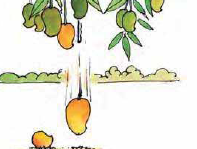 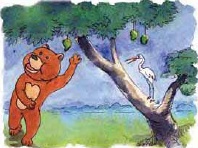 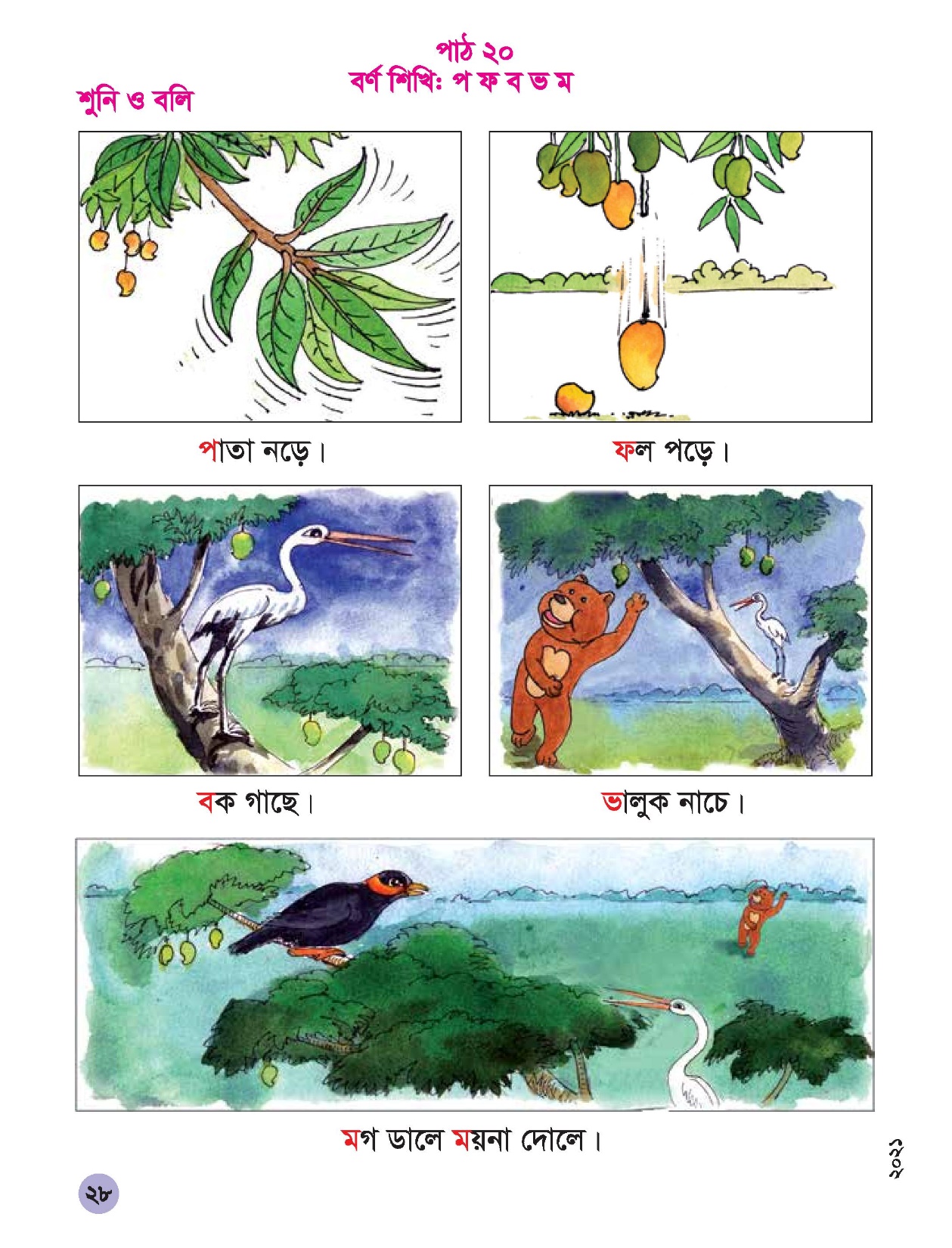 বাড়ির কাজ
বর্ণগুলো দিয়ে একটা করে নতুন শব্দ শিখবে।
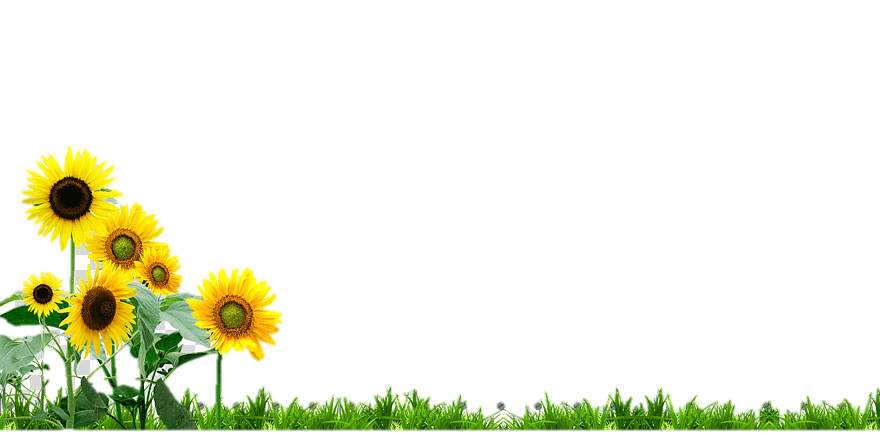 প  ফ  ব  ভ  ম
সবাইকে ধন্যবাদ
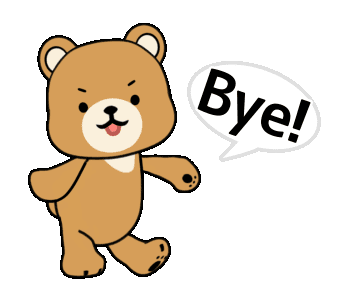 বিদায়